ISTITUTO COMPRENSIVO “CAPUANA-PARDO”SCUOLA DELL’INFANZIA, PRIMARIA E SECONDARIA DI I GRADOCASTELVETRANO
TRIENNIO A.S. 2019/2022

CURRICOLO VERTICALE D’ISTITUTO
Programmazione dipartimentale verticale
Allegato 2


Dipartimento N.  2 – area lingue straniere

Coordinatore del Dipartimento 2
PROF.SSA P.M. Passerini
Partendo dall’analisi dei nuclei fondanti delle discipline, il Dipartimento n. 2 ha individuato, con riferimento alle competenze chiave europee “Competenza multilinguistica”, le competenze specifiche, i traguardi per lo sviluppo delle competenze al termine della Scuola dell’Infanzia, della Scuola Primaria e della Scuola Sec. di I grado , gli obiettivi di apprendimento relativi alla scuola dell’Infanzia e alle tappe fondamentali del primo ciclo, nonché i contenuti.
COMPETENZA CHIAVE EUROPEA:  COMPETENZA  MULTILINGUISTICA
COMPETENZE SPECIFICHE
Competenza multilinguistica
4) ampliare il patrimonio lessicale
2) leggere, comprendere e interpretare testi scritti
5) riflettere sulle regole della lingua e sulle differenze tra culture diverse
1) utilizzare gli strumenti essenziali per gestire l'intenzione comunicativa verbale
3) produrre brevi testi di vario tipo utilizzando il linguaggio specifico della disciplina
COMPETENZA CHIAVE EUROPEA:    COMPETENZA MULTILINGUISTICA
Scuola dell’Infanzia
Campo di esperienza: IL DISCORSO E LE PAROLE
Discipline di riferimento:  INGLESE E FRANCESE CLASSI PRIME, SECONDE E TERZE
Scuola Primaria
Disciplina concorrente:
Italiano
Scuola Sec. di I grado
Discipline di riferimento:   LINGUE STRANIERE
TRAGUARDI PER LO SVILUPPO DELLE COMPETENZE
TRAGUARDI AL TERMINE DELLA SC. PRIMARIA (inglese)
TRAGUARDI AL TERMINE DELLA SC. DELL’INFANZIA (inglese)
TRAGUARDI AL TERMINE DELLA SC. SEC DI I GRADO (inglese-francese)
competenza specifica  1
Interagisce nel gioco e comunica con espressioni e frasi memorizzate, in scambi di informazioni semplici e di routine. 

 competenza specifica 1- 2
L’alunno comprende brevi messaggi orali e scritti relativi ad ambiti conosciuti. 


ii Svolge i compiti secondo le indicazioni date in lingua straniera dall’insegnante. 

competenza specifica 1- 3
Descrive oralmente e per iscritto, in modo semplice, aspetti del proprio vissuto e del proprio ambiente ed elementi che si riferiscono a bisogni immediati. 

Competenza.4- 5  Individua alcuni elementi culturali e linguistici propri della lingua straniera.
competenza specifica 1- 3
Comunica oralmente in situazioni che richiedono scambi di informazioni semplici e diretti su argomenti familiari e abituali. 
Descrive oralmente e per iscritto aspetti del proprio vissuto e del proprio ambiente. 

competenza specifica 2
Legge testi di vario tipo con tecniche adeguate allo scopo. 

competenza specifica 3
Scrive semplici resoconti e compone brevi lettere o messaggi rivolti a coetanei e familiari. 

competenza specifica 4-5
Stabilisce relazioni tra semplici elementi linguistico-comunicativi, lessicali e culturali propri delle lingue di studio.
Individua differenze.
competenza specifica 1
Comprende semplici indicazioni in lingua straniera date dall’insegnante.


competenza specifica 3
 Il bambino comprende semplici parole legate al proprio ambiente con brevi filastrocche e canzoncine.


competenza specifica 4
Interagisce nel gioco, ripete e memorizza vocaboli.
COMPETENZA CHIAVE EUROPEA:  COMPETENZA CHIAVE EUROPEA:    COMPETENZA MULTILINGUISTICA
COMPETENZA   




SPECIFICA
COMPETENZA CHIAVE EUROPEA:  COMPETENZA CHIAVE EUROPEA:    COMPETENZA MULTILINGUISTICA
COMPETENZA   




SPECIFICA
COMPETENZA CHIAVE EUROPEA:  COMPETENZA CHIAVE EUROPEA:    COMPETENZA MULTILINGUISTICA
COMPETENZA   




SPECIFICA
COMPETENZA CHIAVE EUROPEA:  COMPETENZA CHIAVE EUROPEA:    COMPETENZA MULTILINGUISTICA
COMPETENZA   




SPECIFICA
COMPETENZA CHIAVE EUROPEA:  COMPETENZA CHIAVE EUROPEA:    COMPETENZA MULTILINGUISTICA
COMPETENZA   




SPECIFICA
COMPETENZA CHIAVE EUROPEA:  COMPETENZA MULTILINGUISTICA
Scuola Primaria Classe 1/2                                          DISCIPLINA DI RIFERIMENTO: INGLESE/FRANCESE
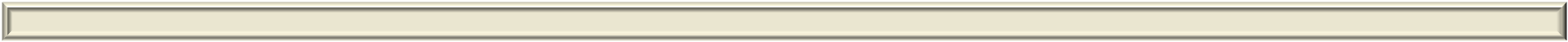 RUBRICA VALUTATIVA – Competenza chiave: competenza multilinguistica
COMPETENZA CHIAVE EUROPEA:  COMPETENZA MULTILINGUISTICA
Scuola Primaria Classe 3/4/5                                     DISCIPLINA DI RIFERIMENTO: INGLESE/FRANCESE
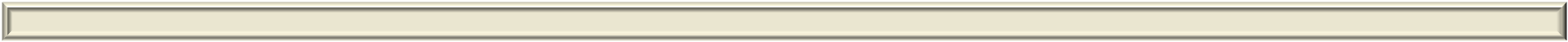 RUBRICA VALUTATIVA – Competenza chiave: competenza multilinguistica
COMPETENZA CHIAVE EUROPEA:  COMPETENZA MULTILINGUISTICA
Scuola Sec. di I grado
Discipline di riferimento:  LINGUE STRANIERE
Discipline concorrenti: TUTTE
RUBRICA VALUTATIVA – Competenza chiave: comunicazione nelle lingue straniere